Acknowledgement
Supported by COST (European Cooperation in Science and Technology) 
in the frame of the COST Action CA20129 MultIChem
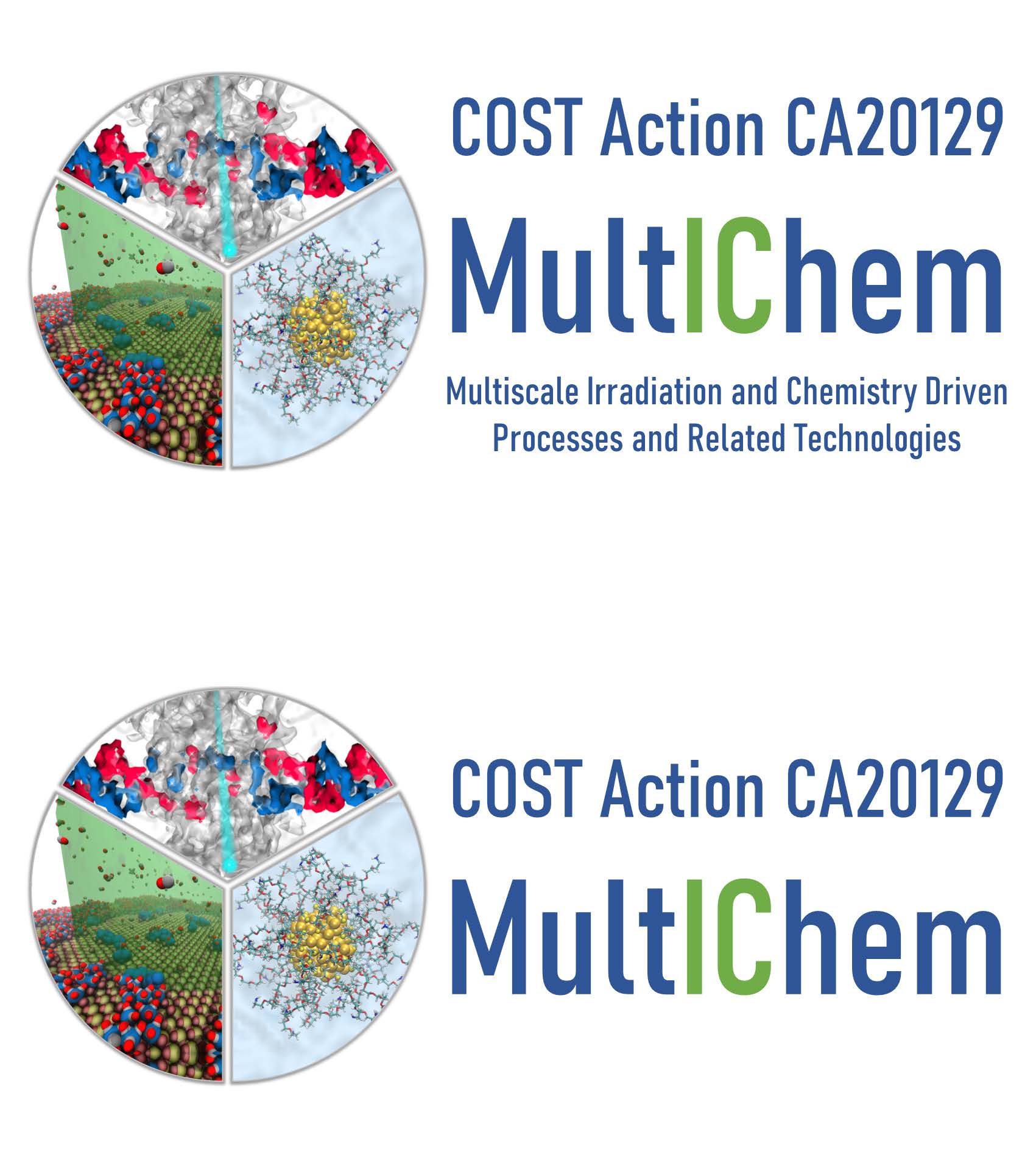 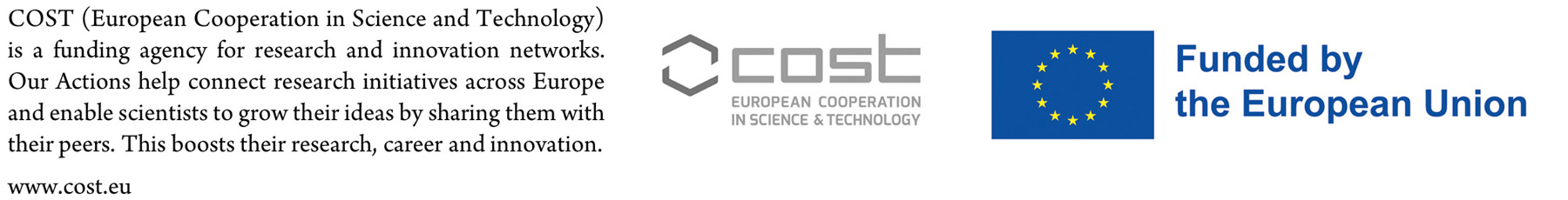